Какие Деды Морозы живут в России?
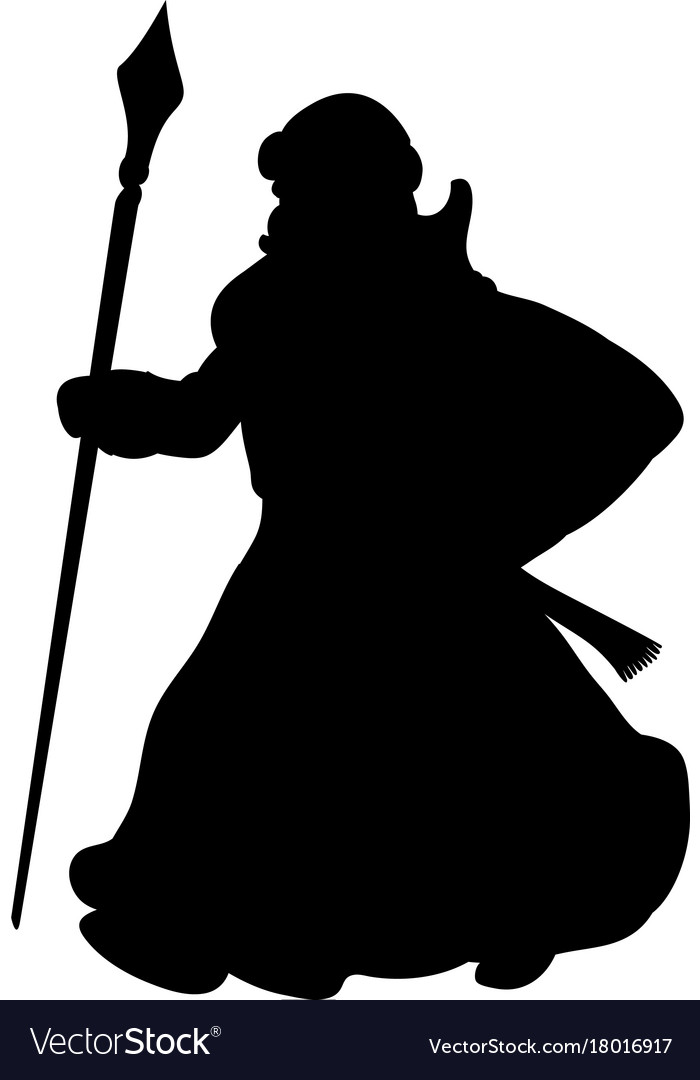 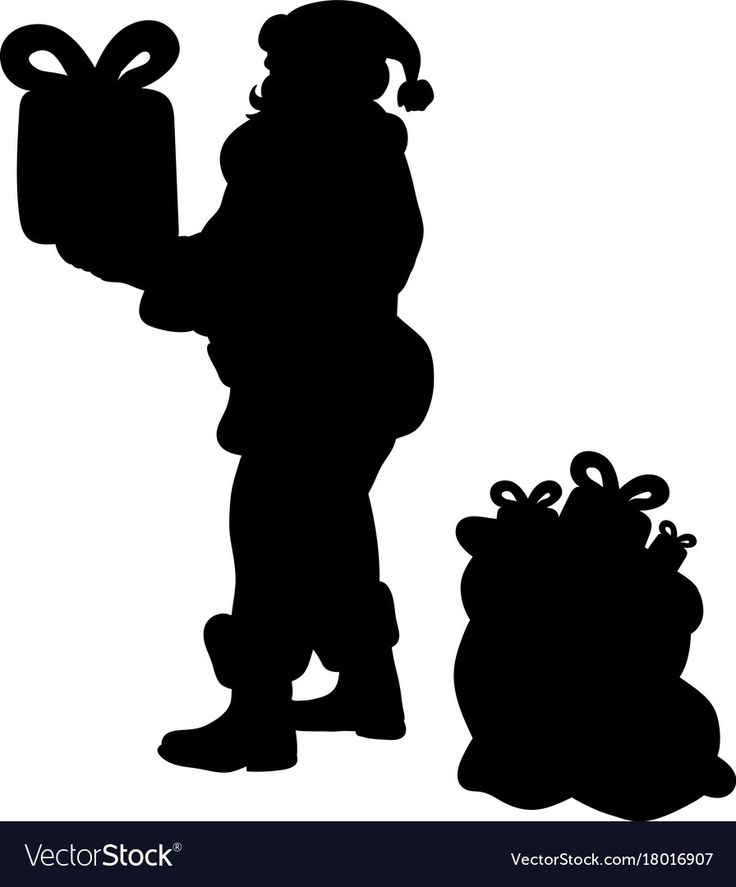 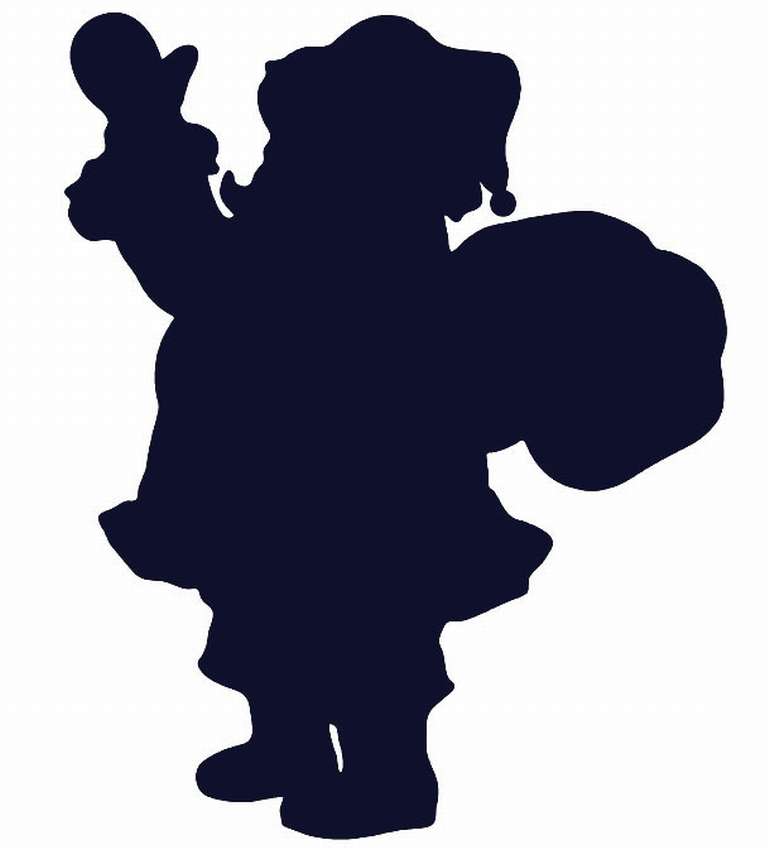 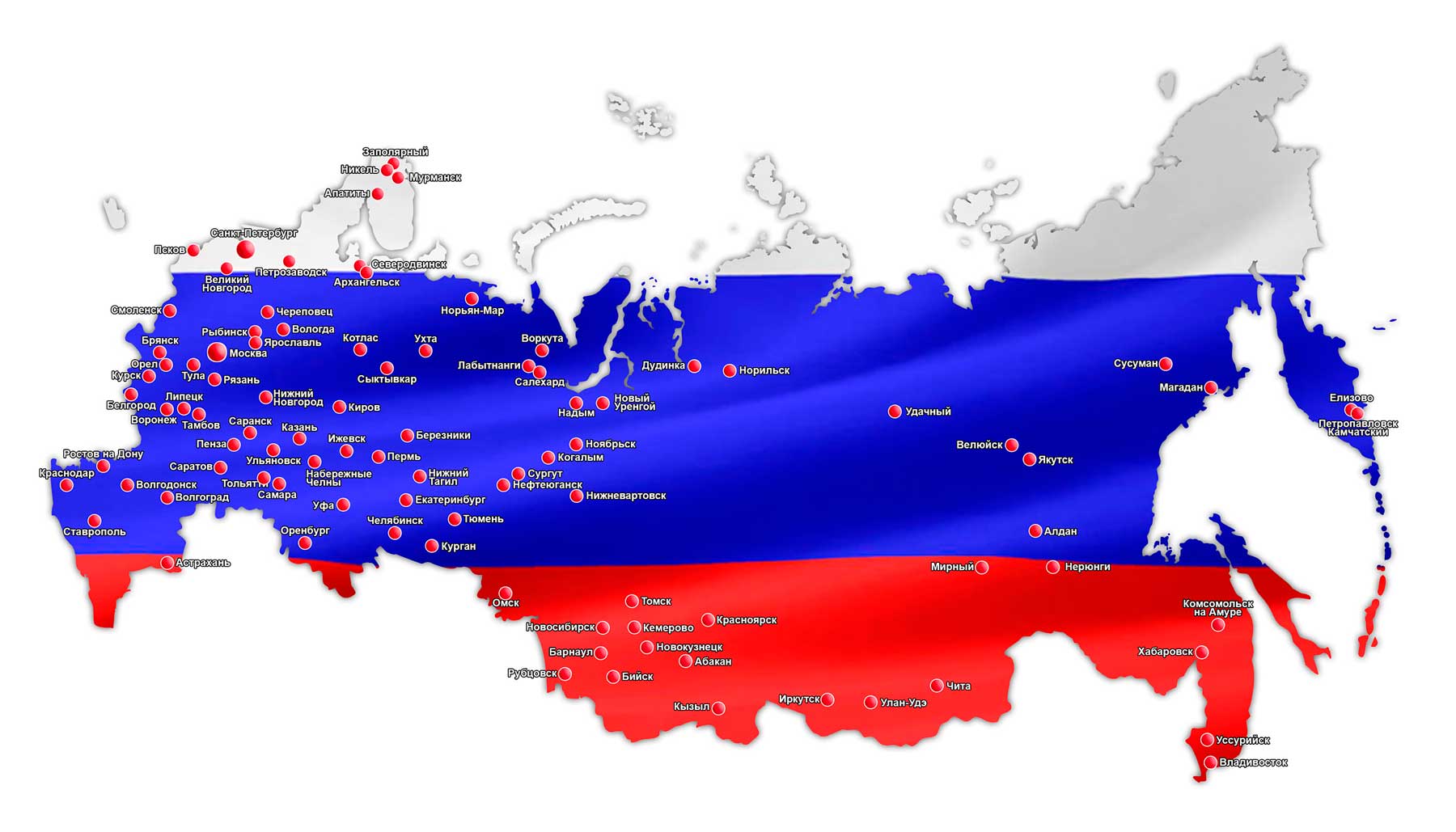 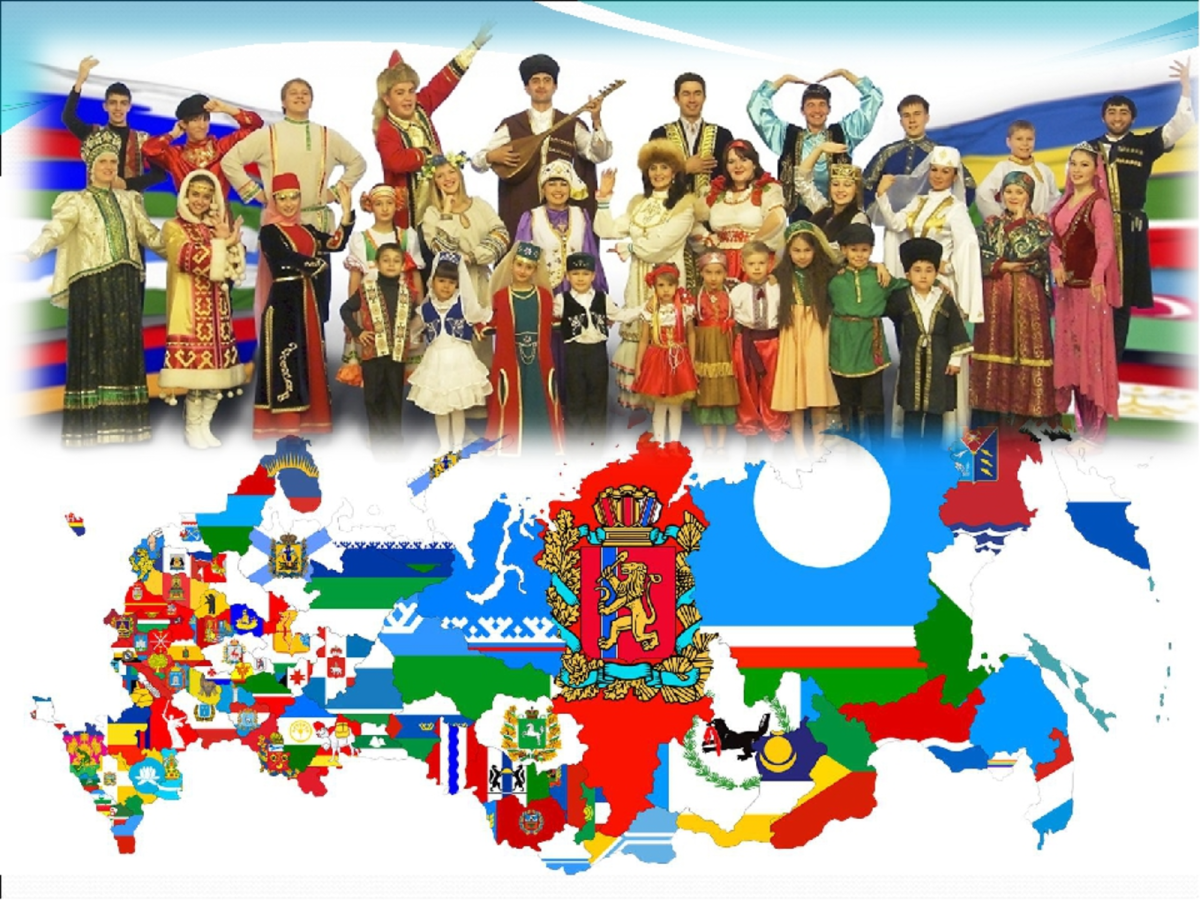 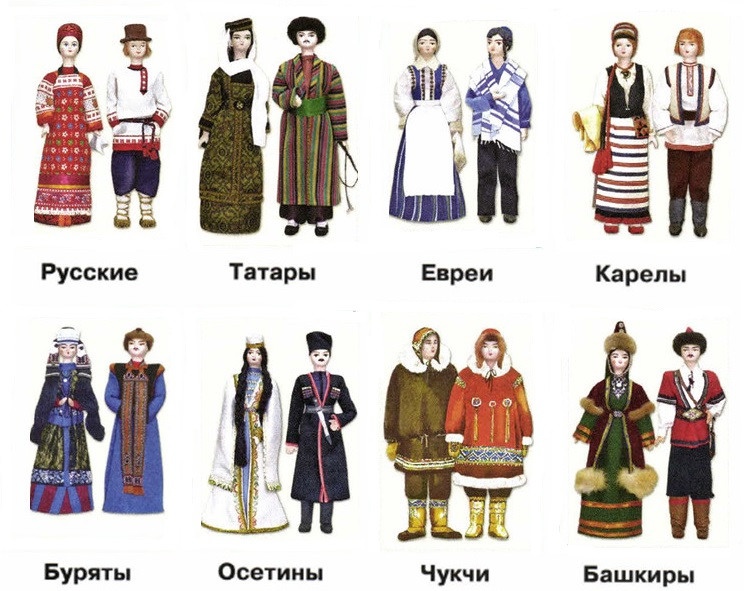 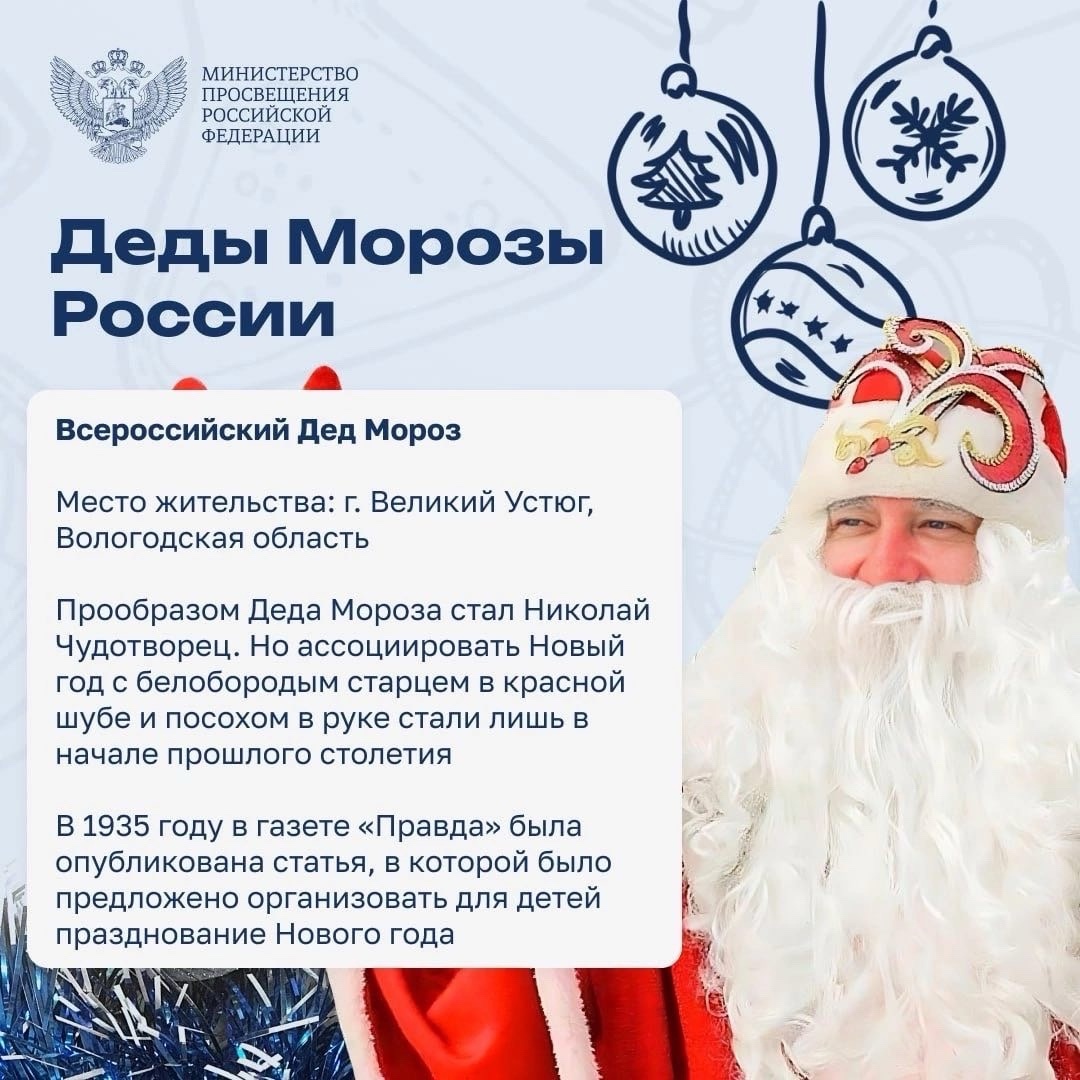 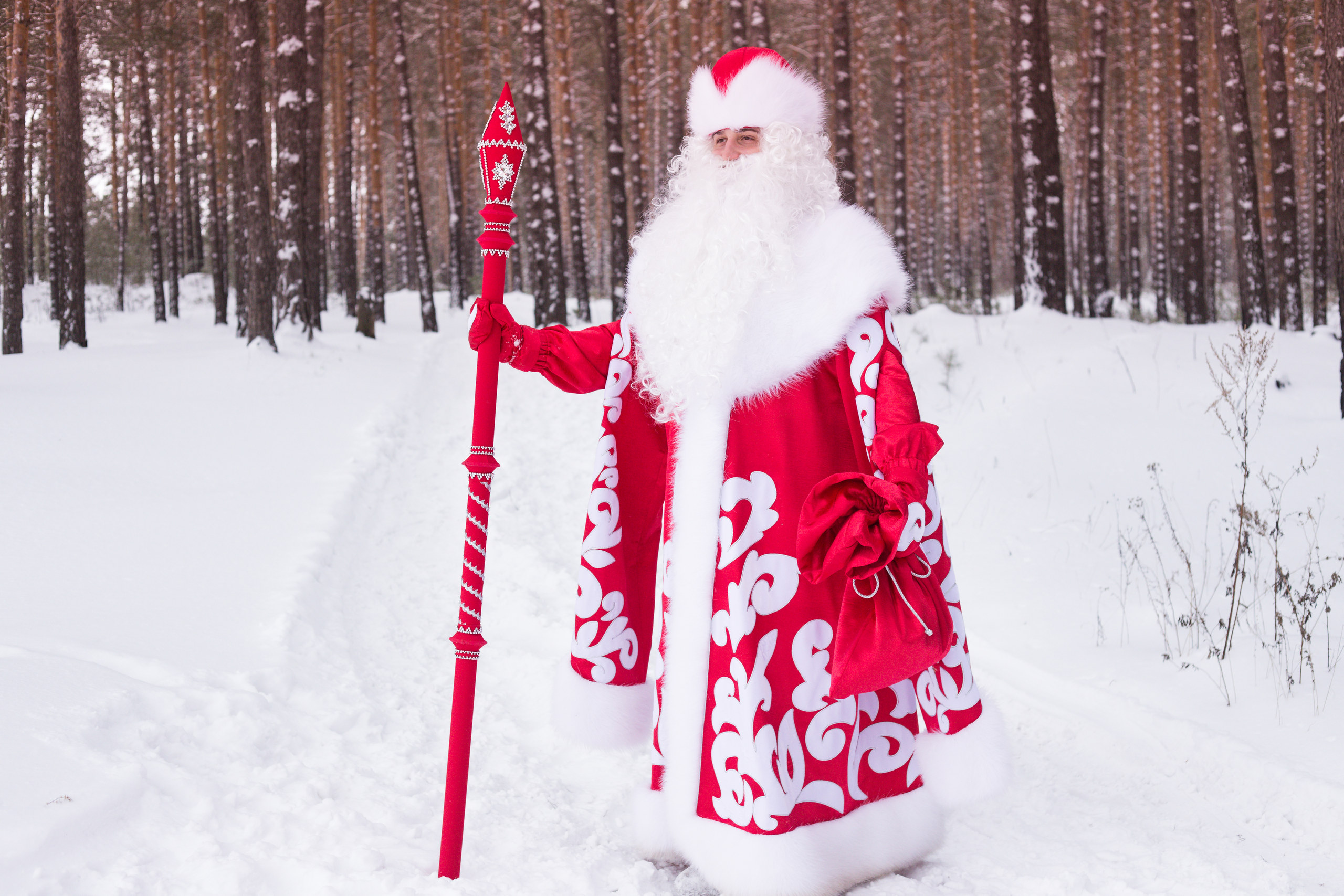 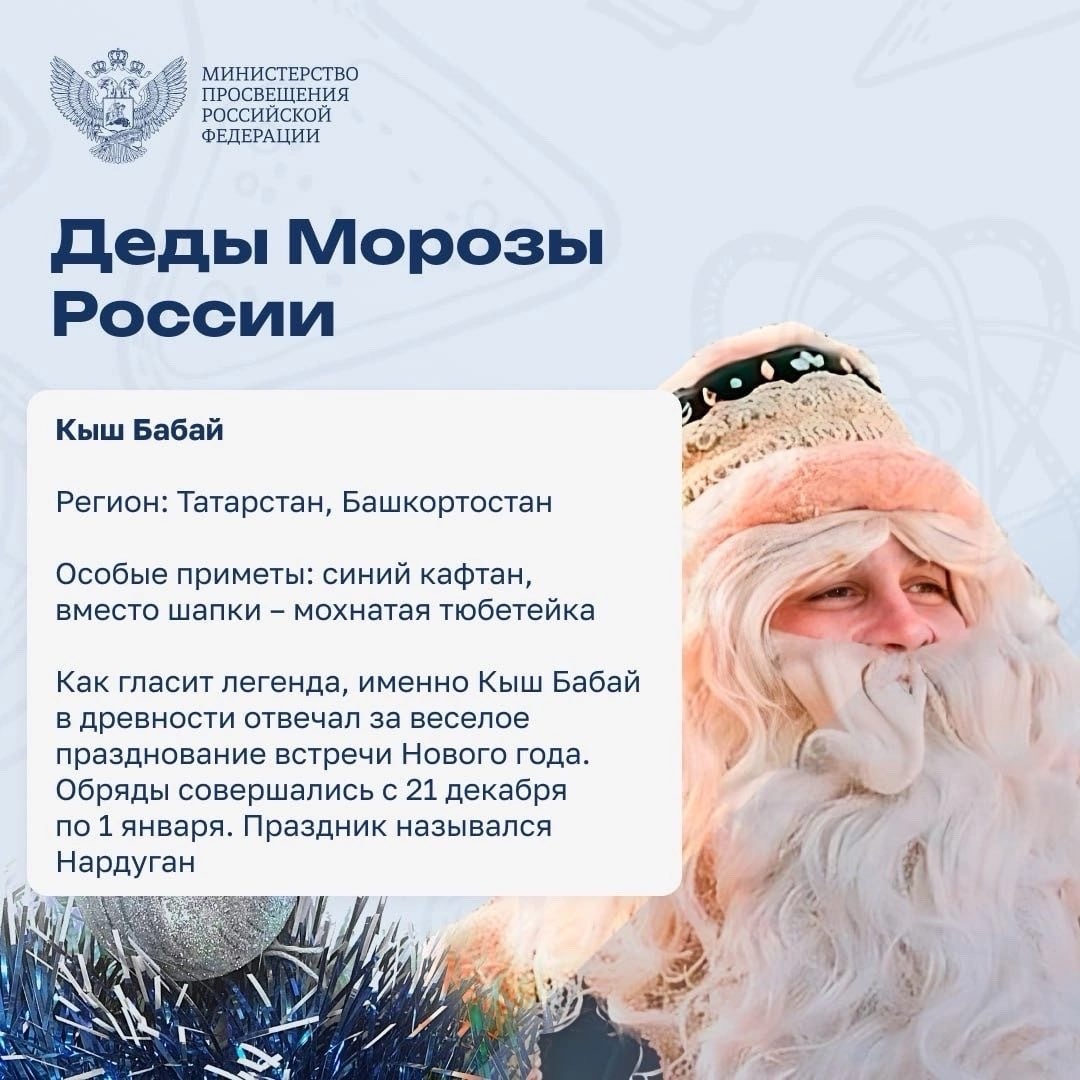 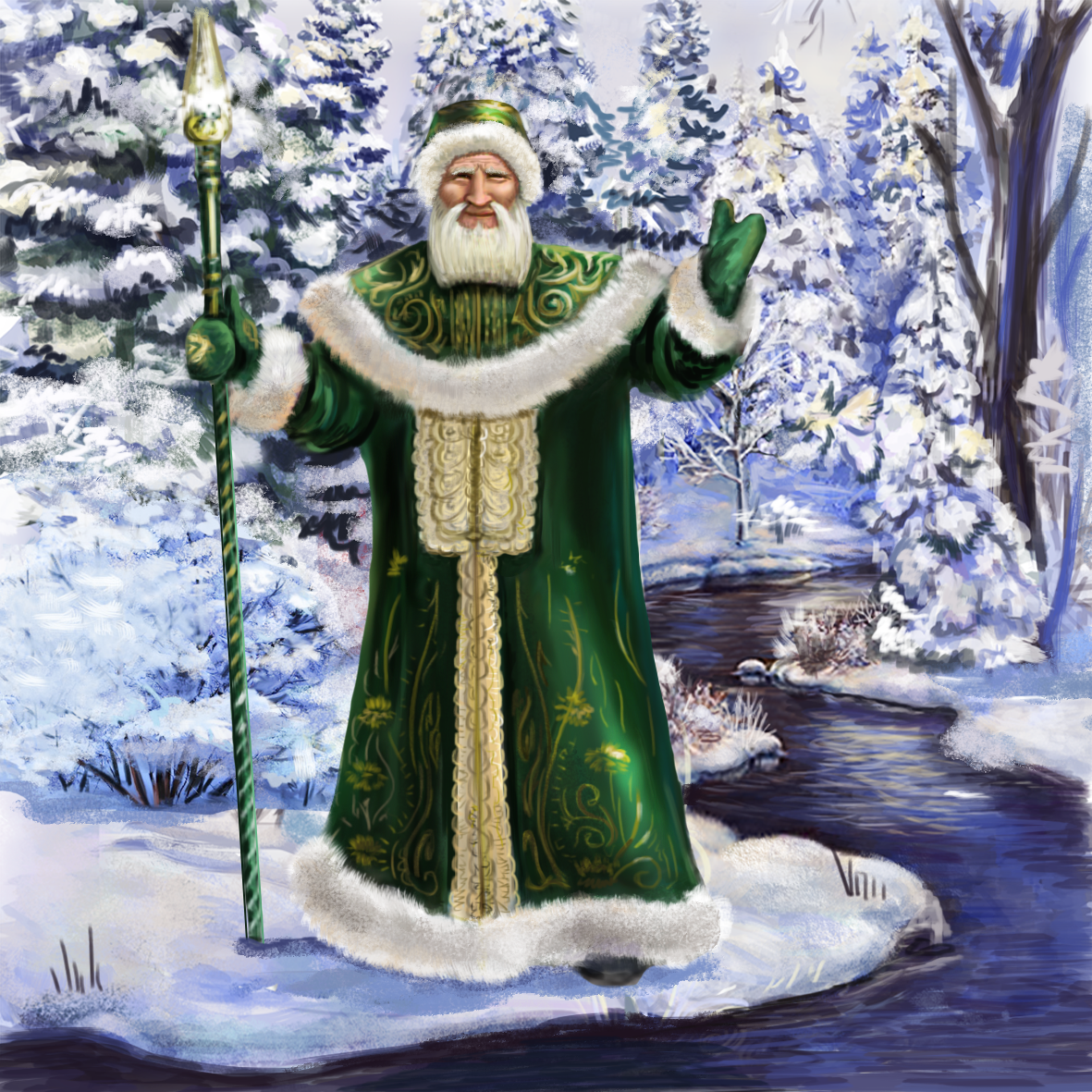 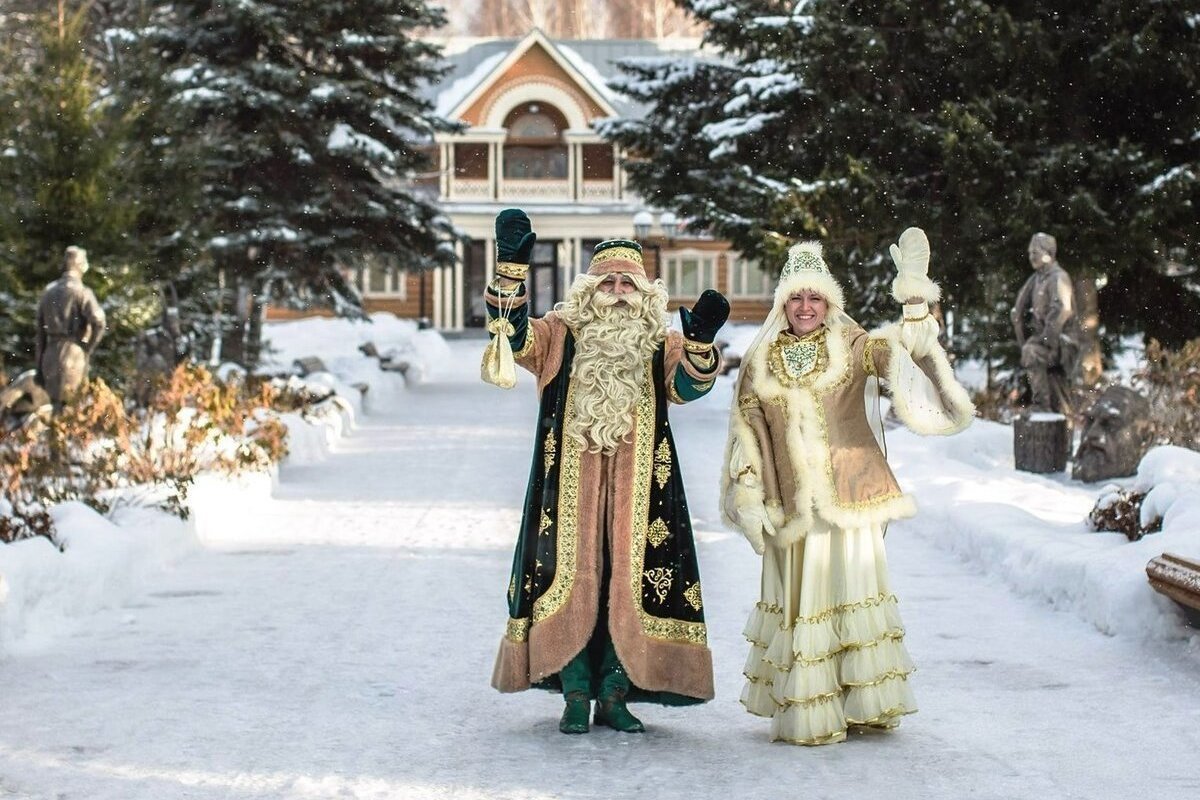 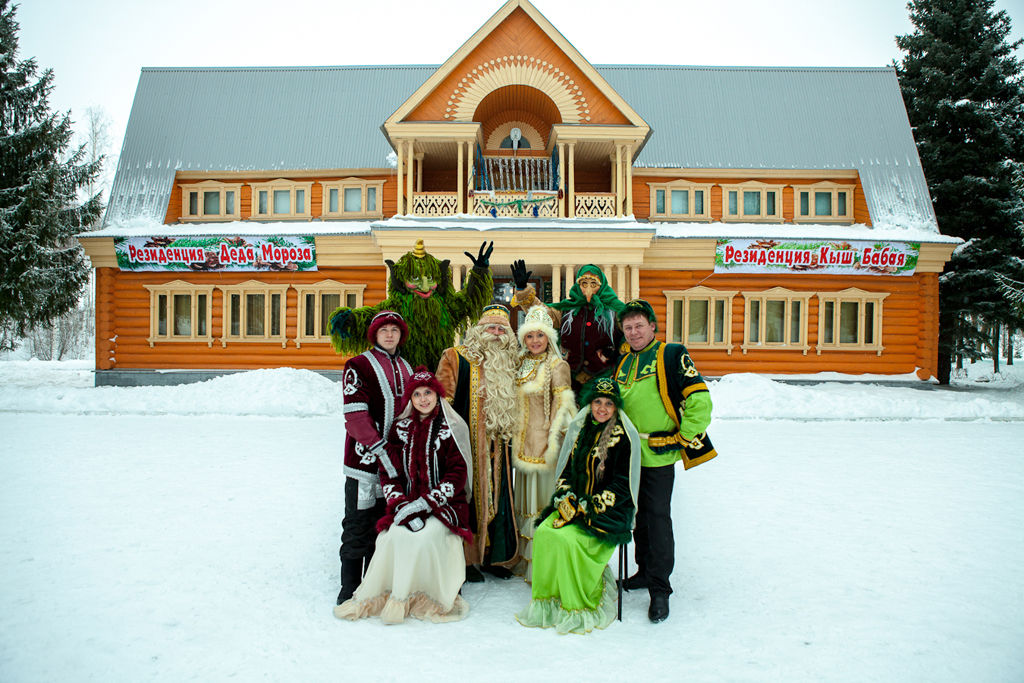 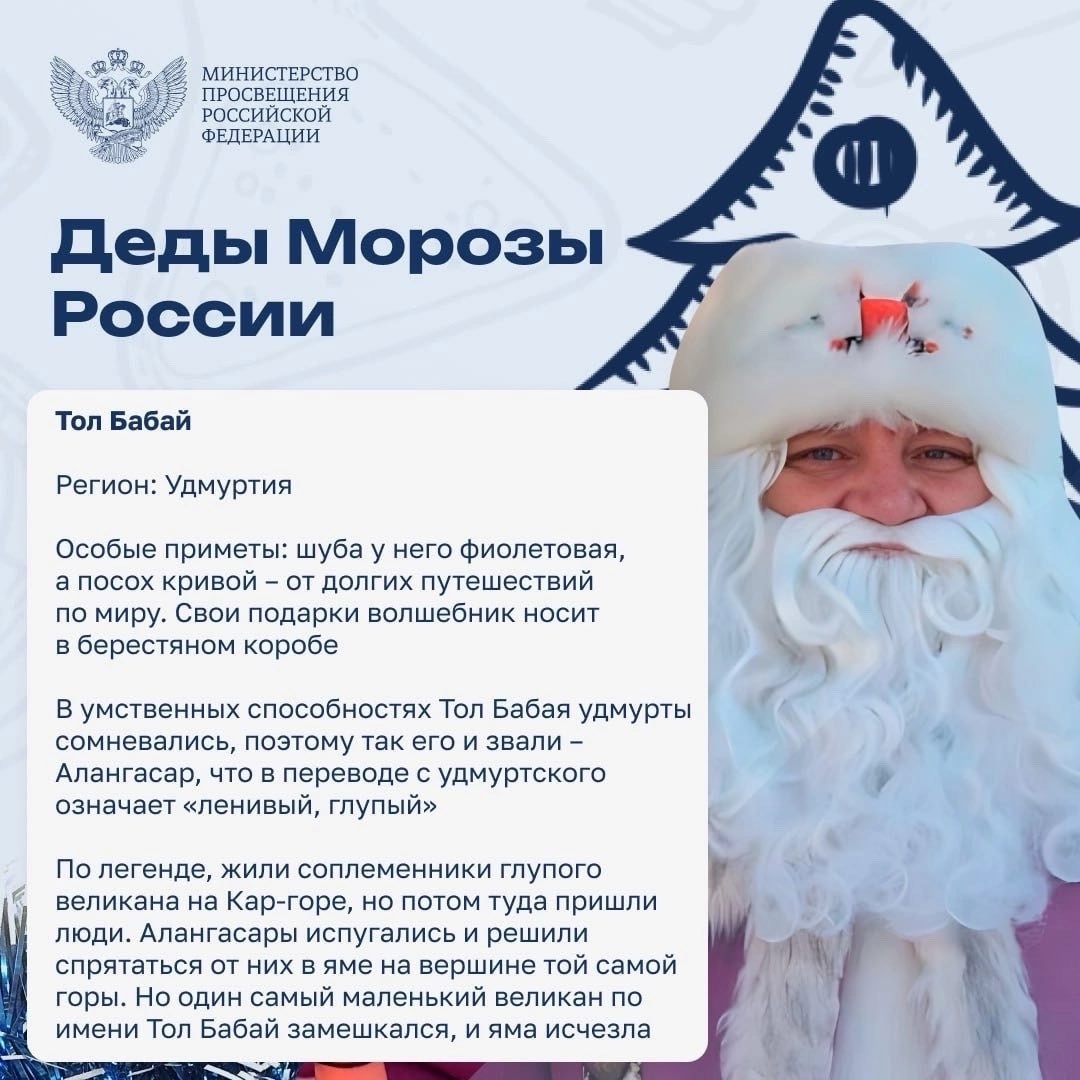 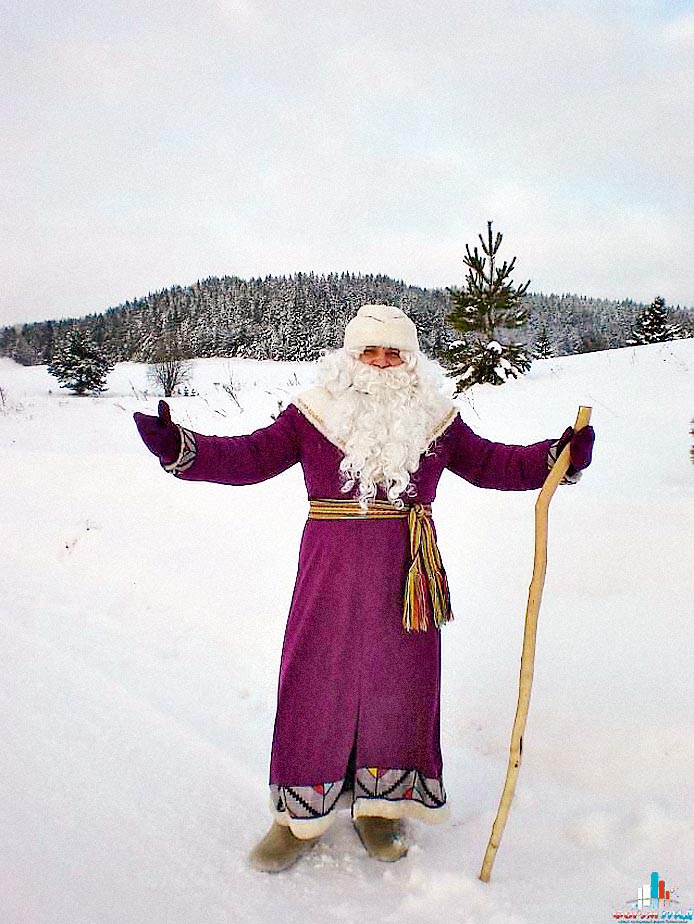 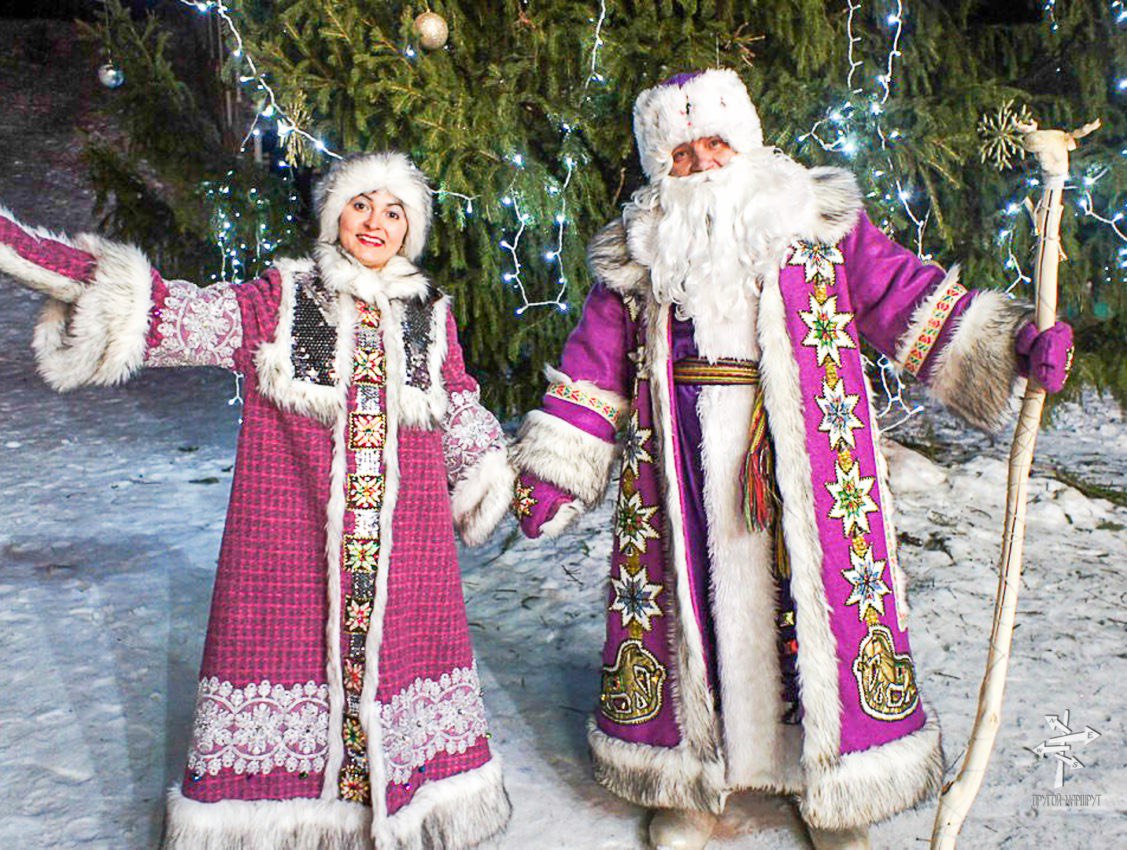 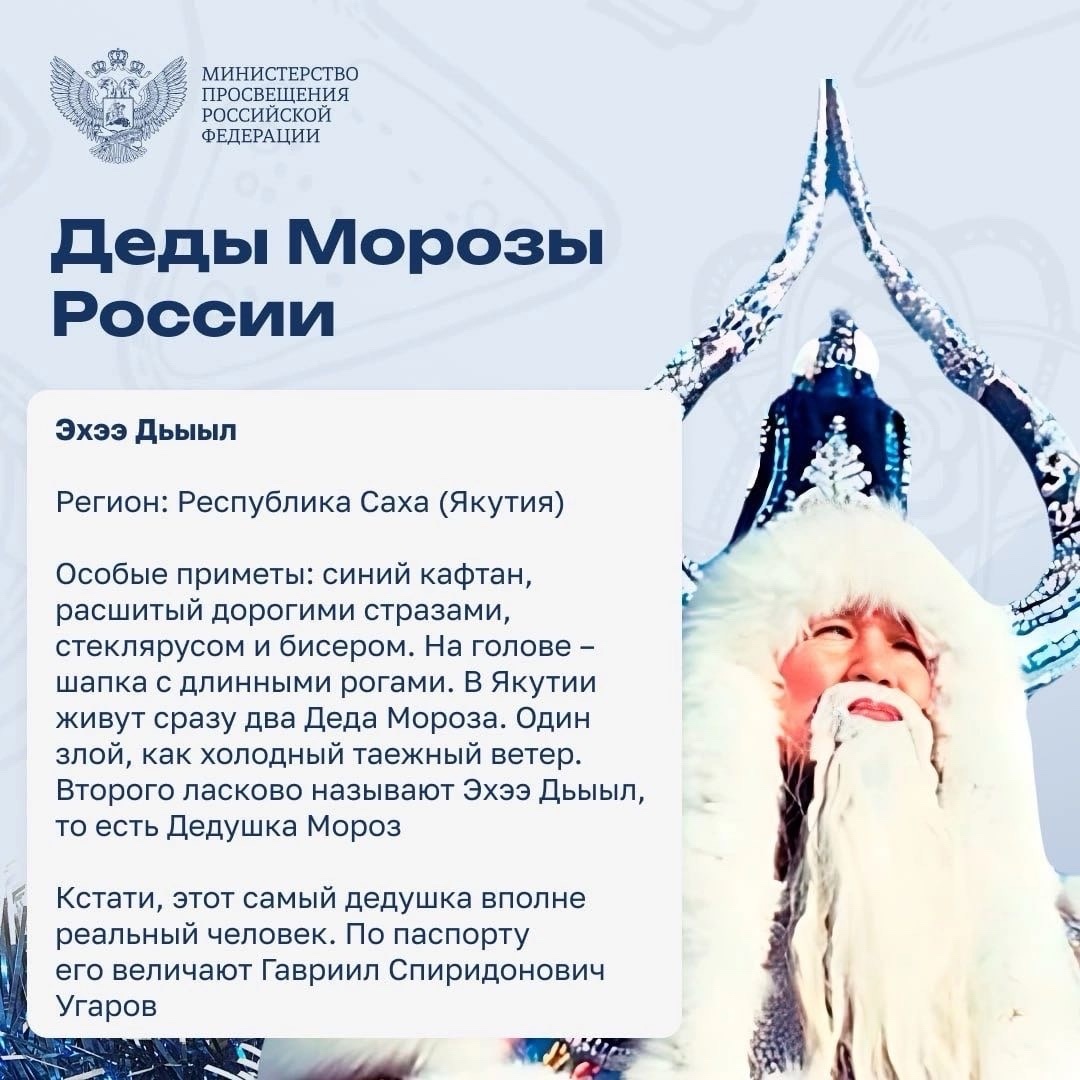 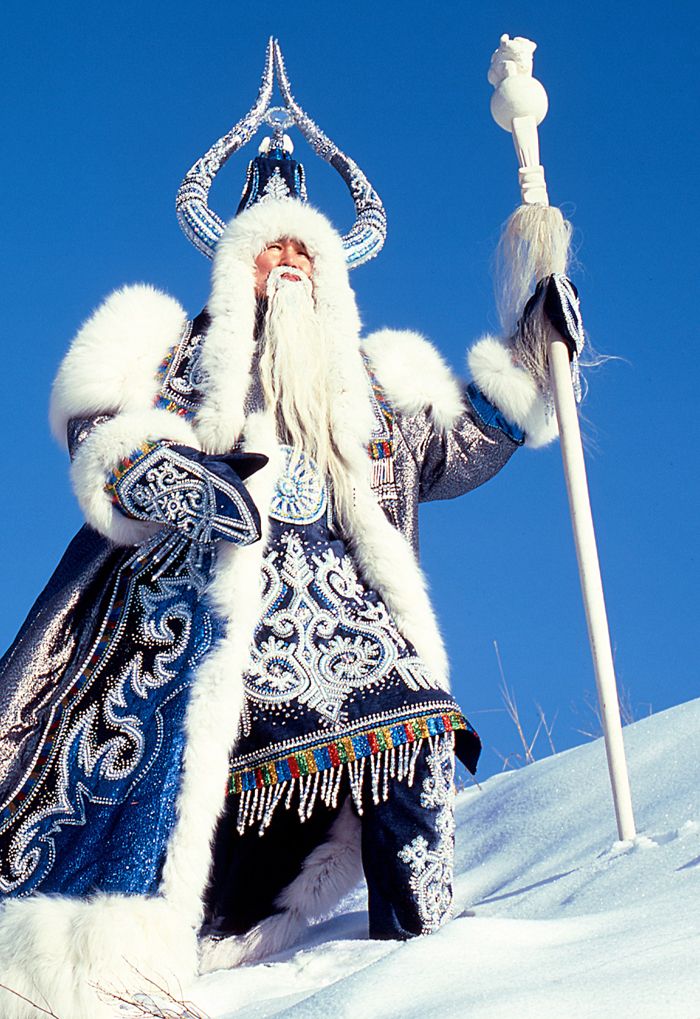 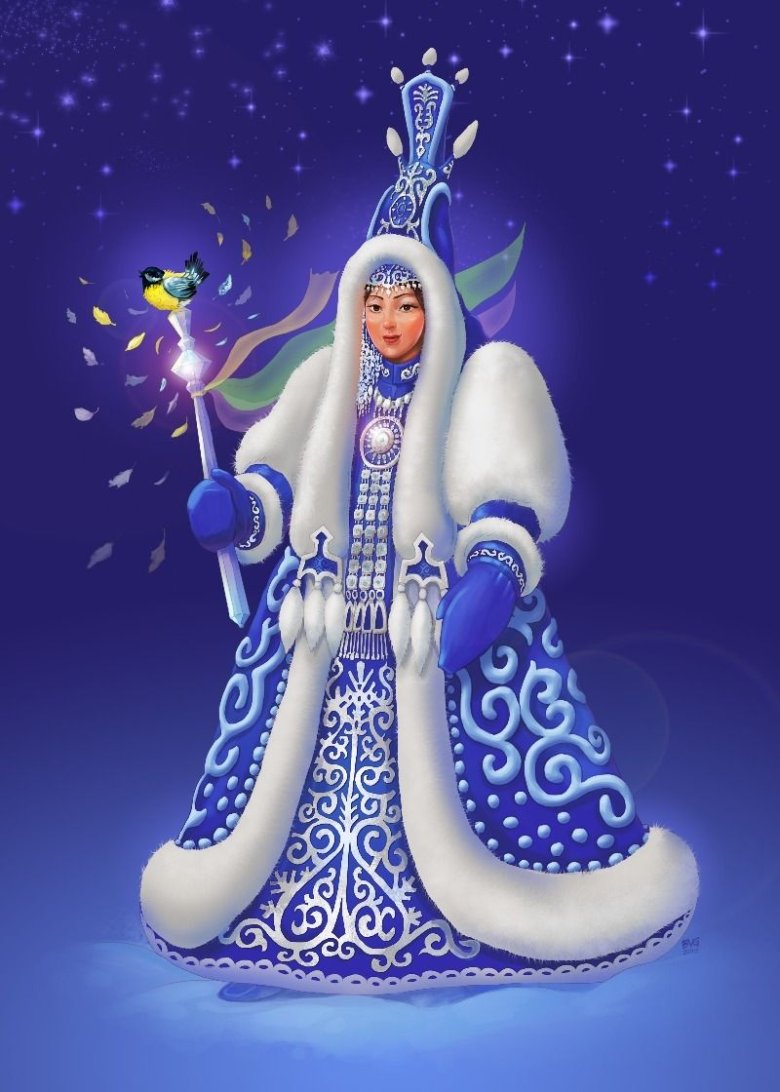 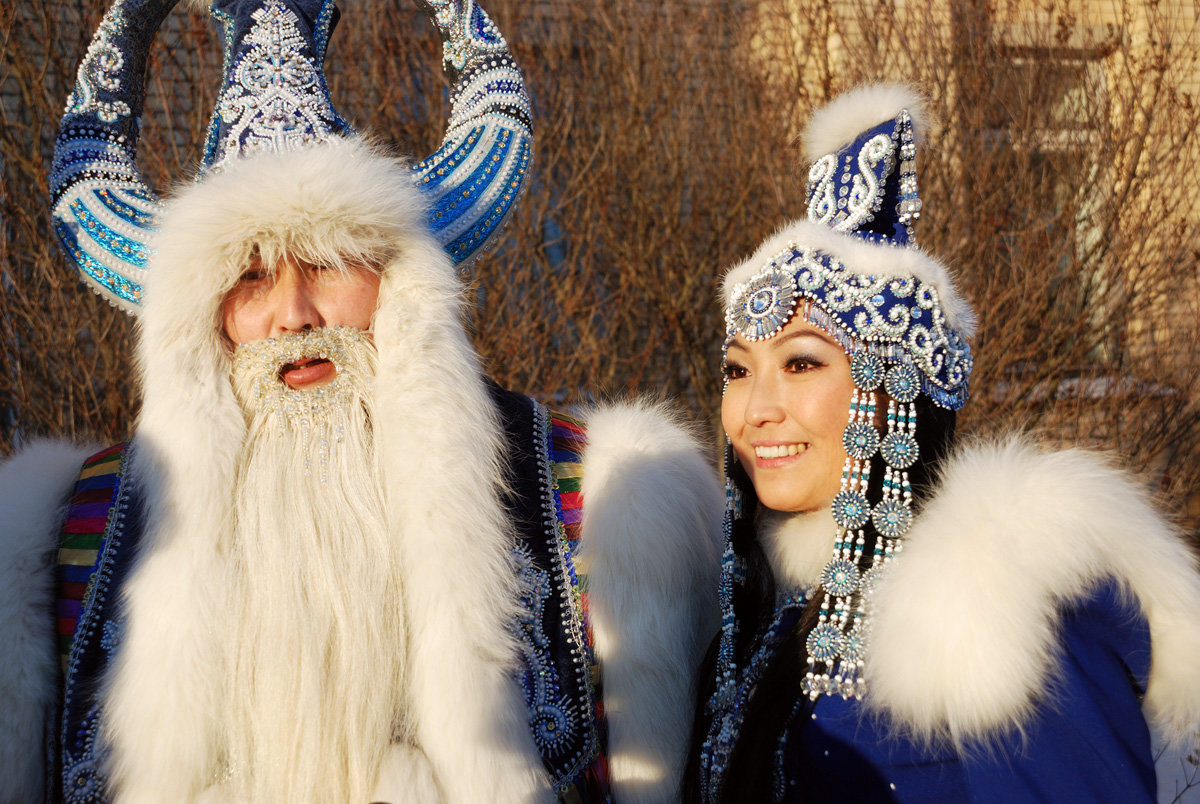 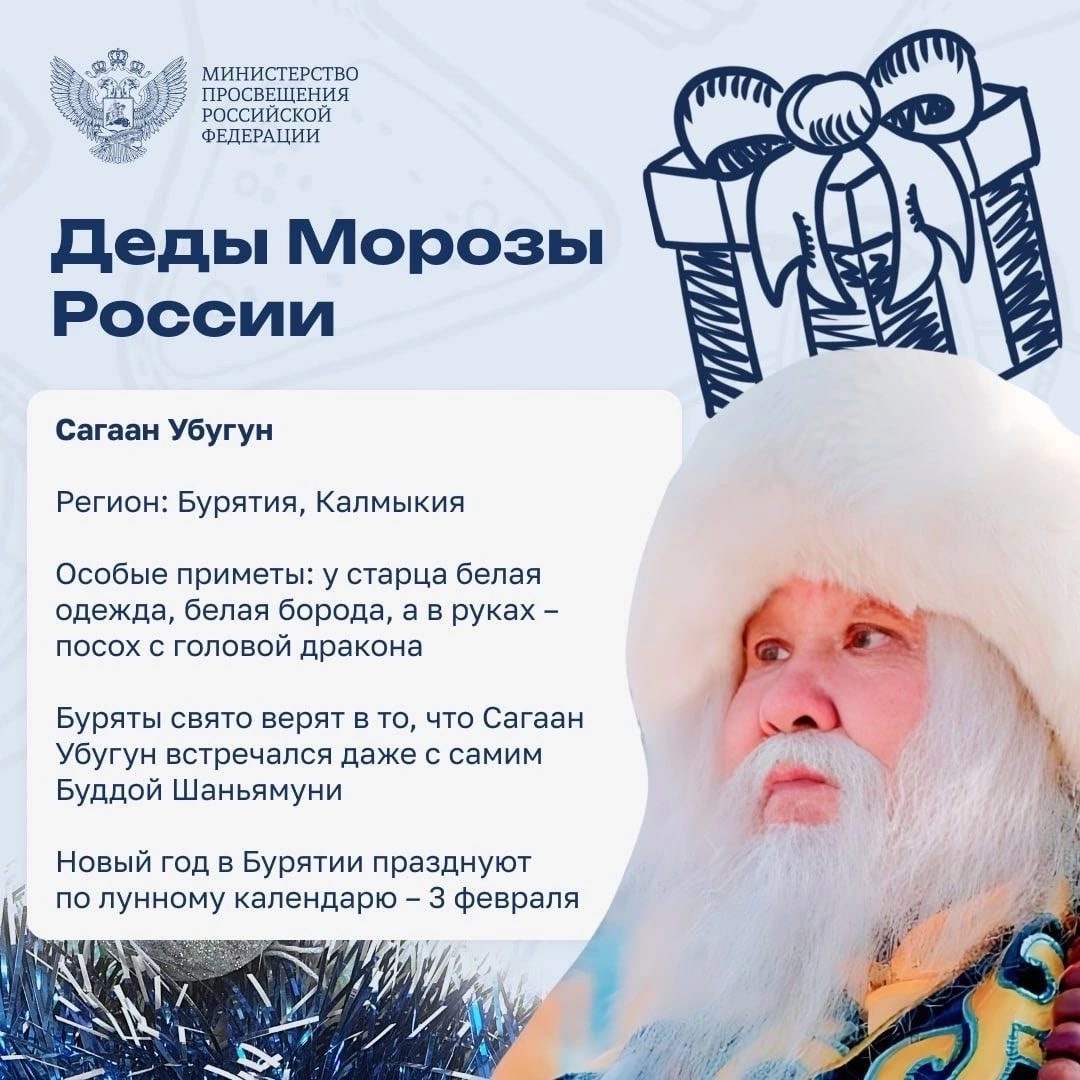 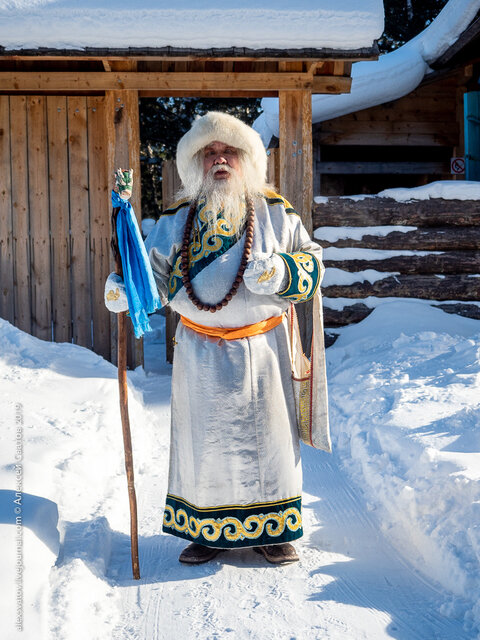 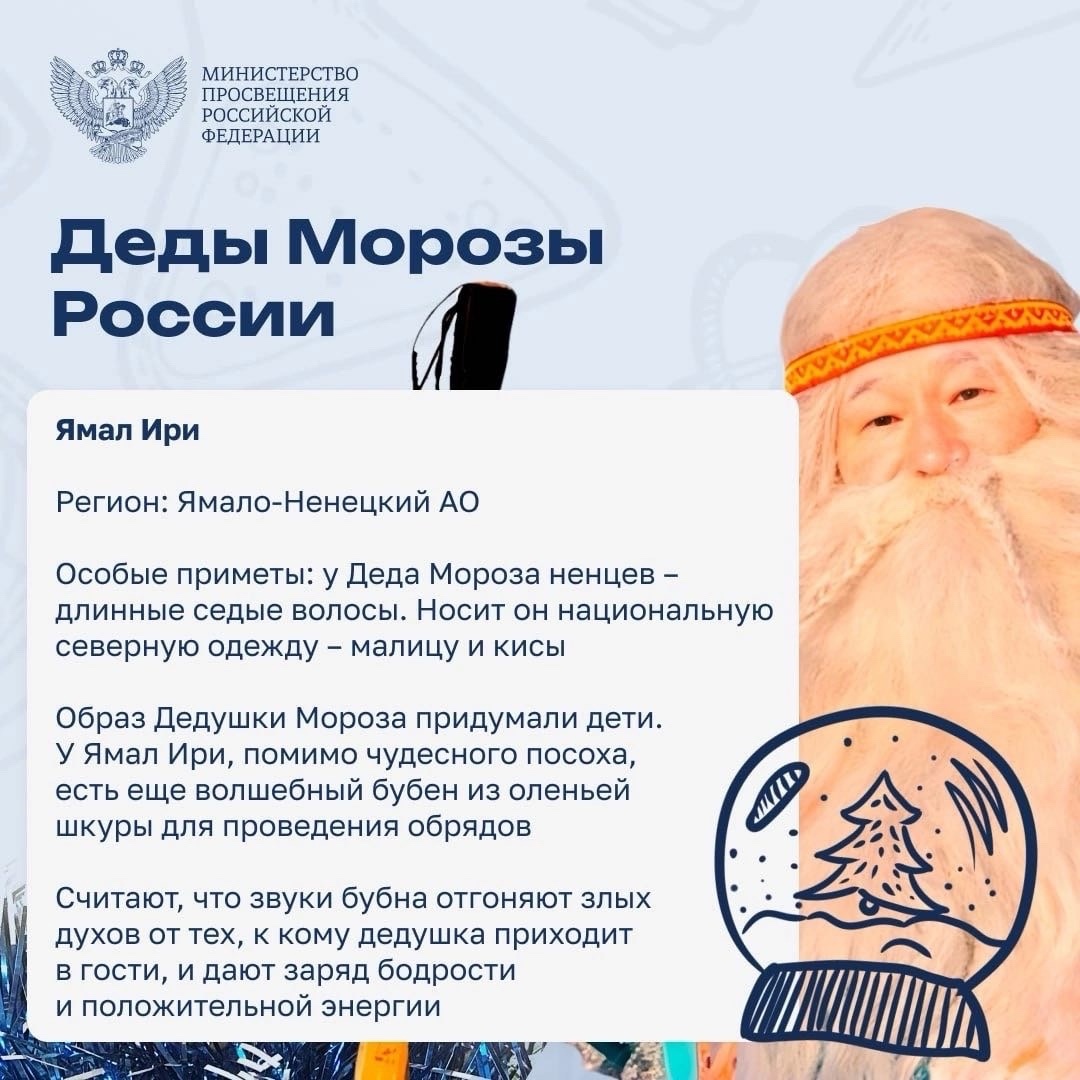 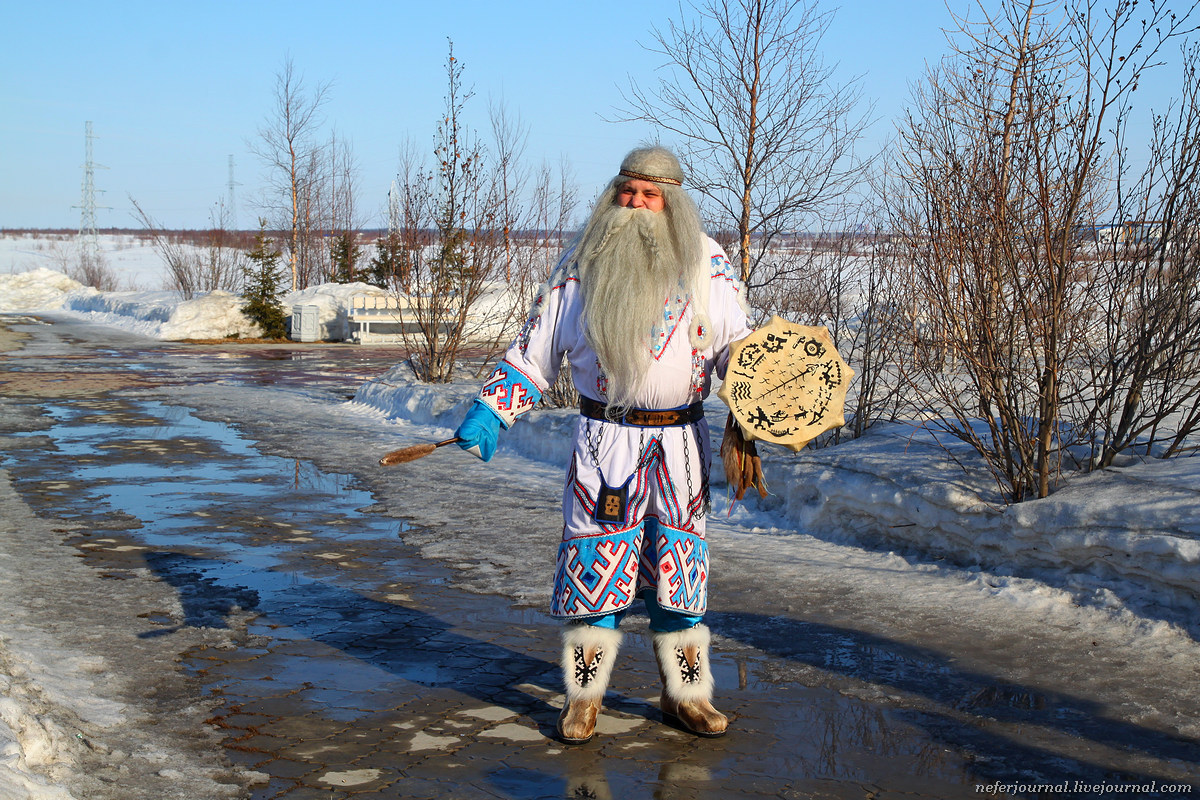 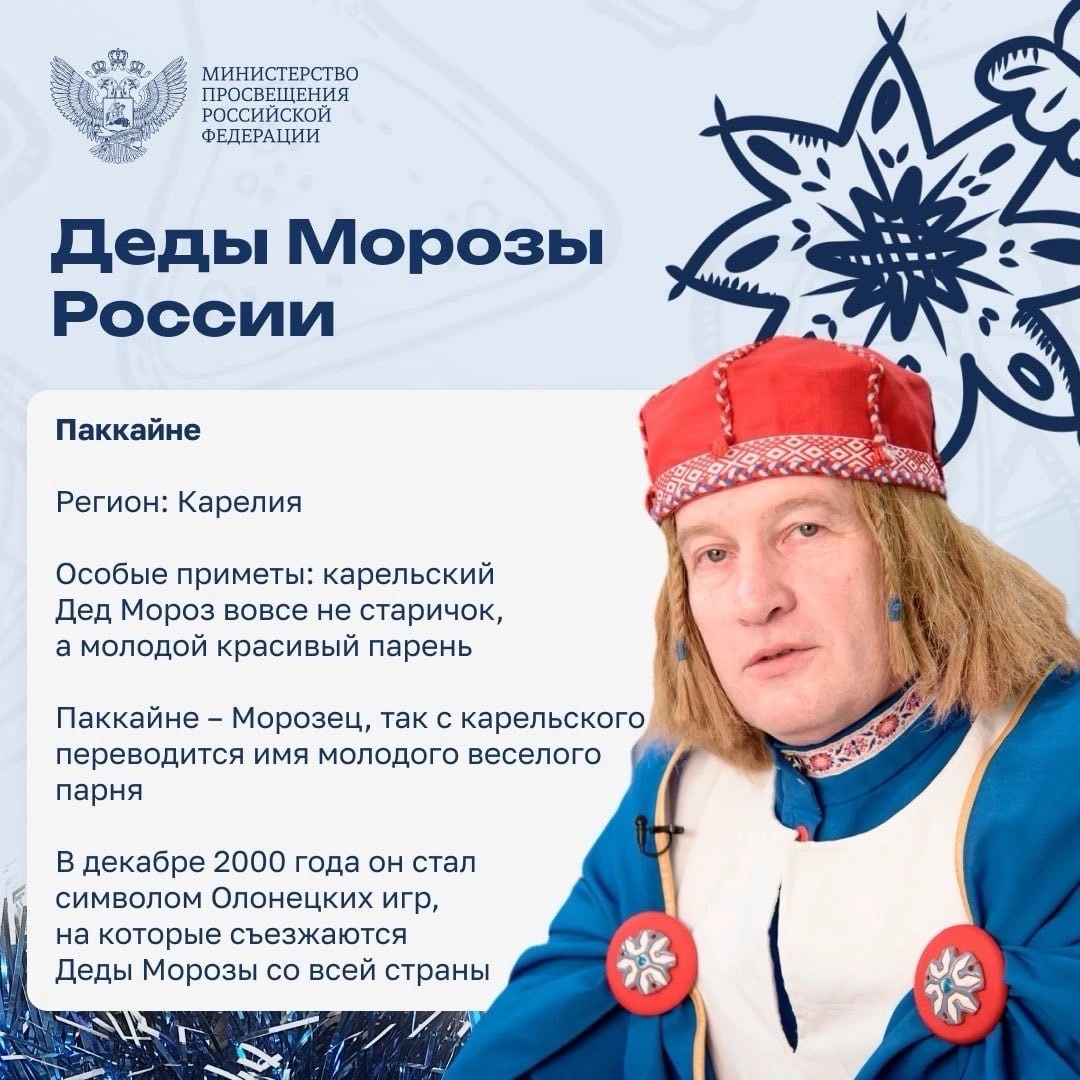 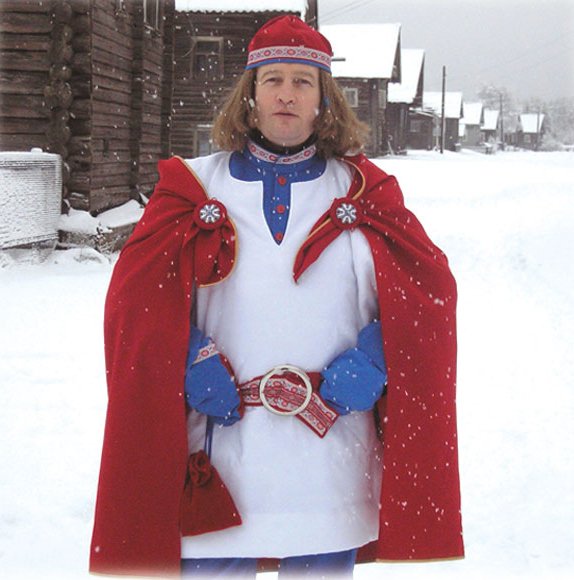 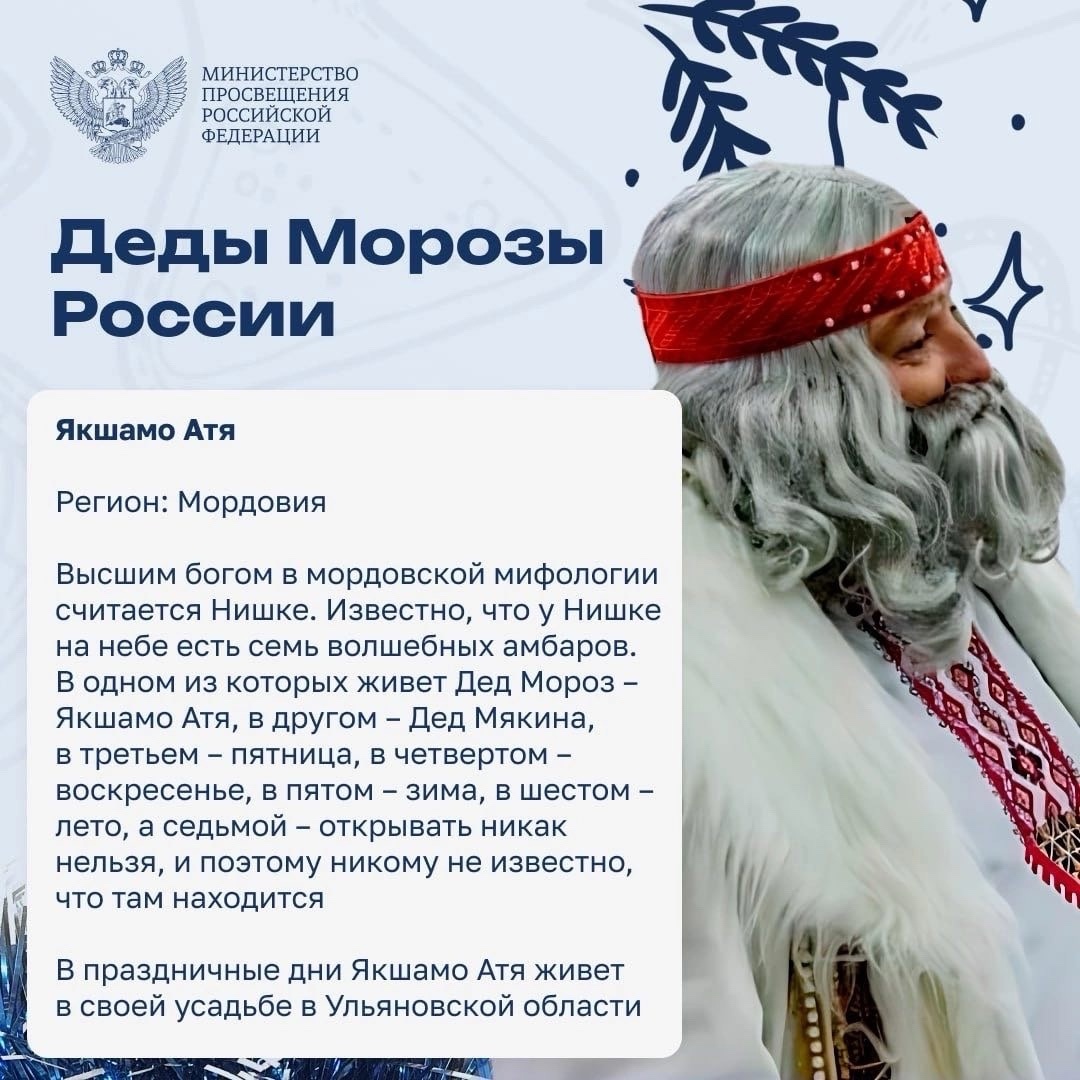 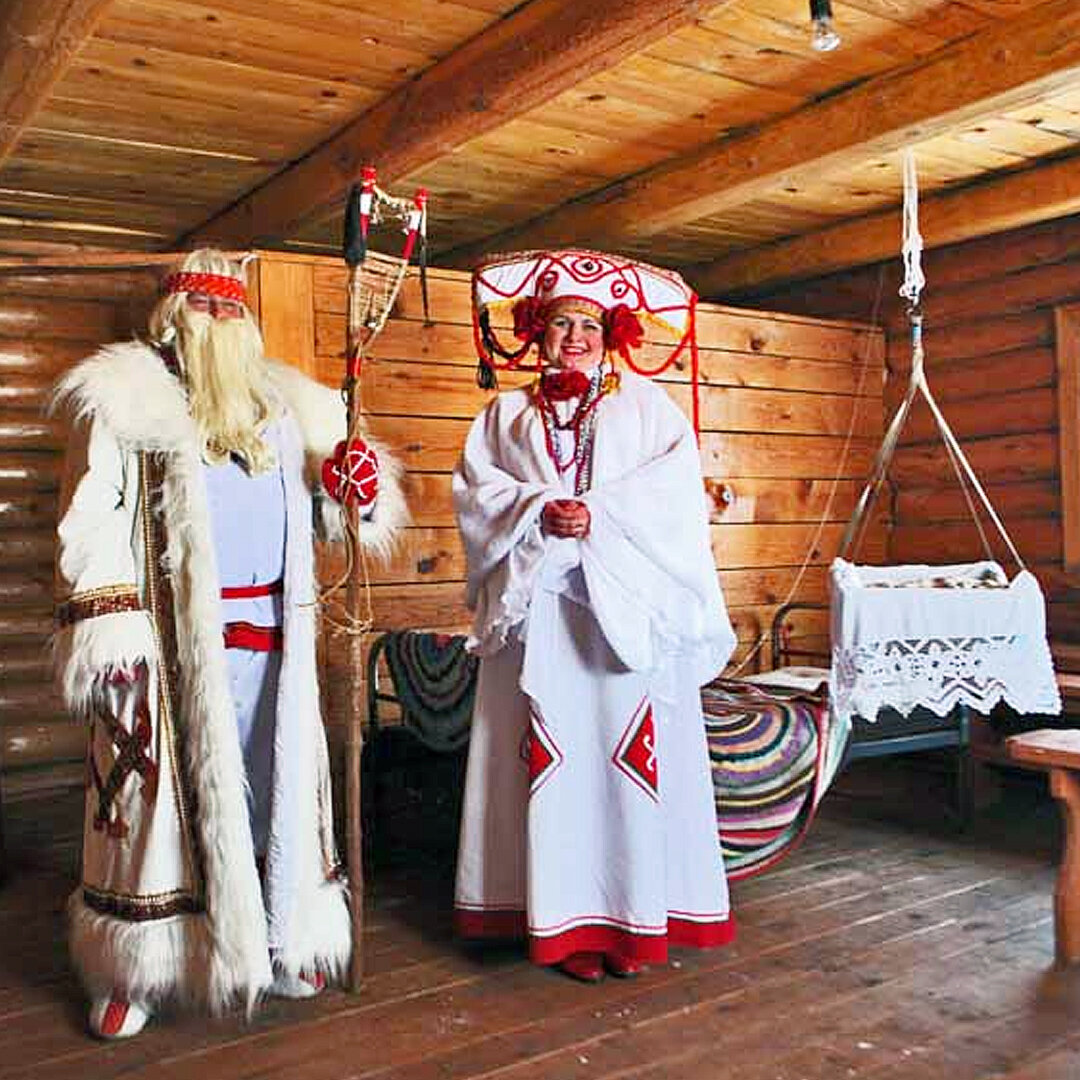 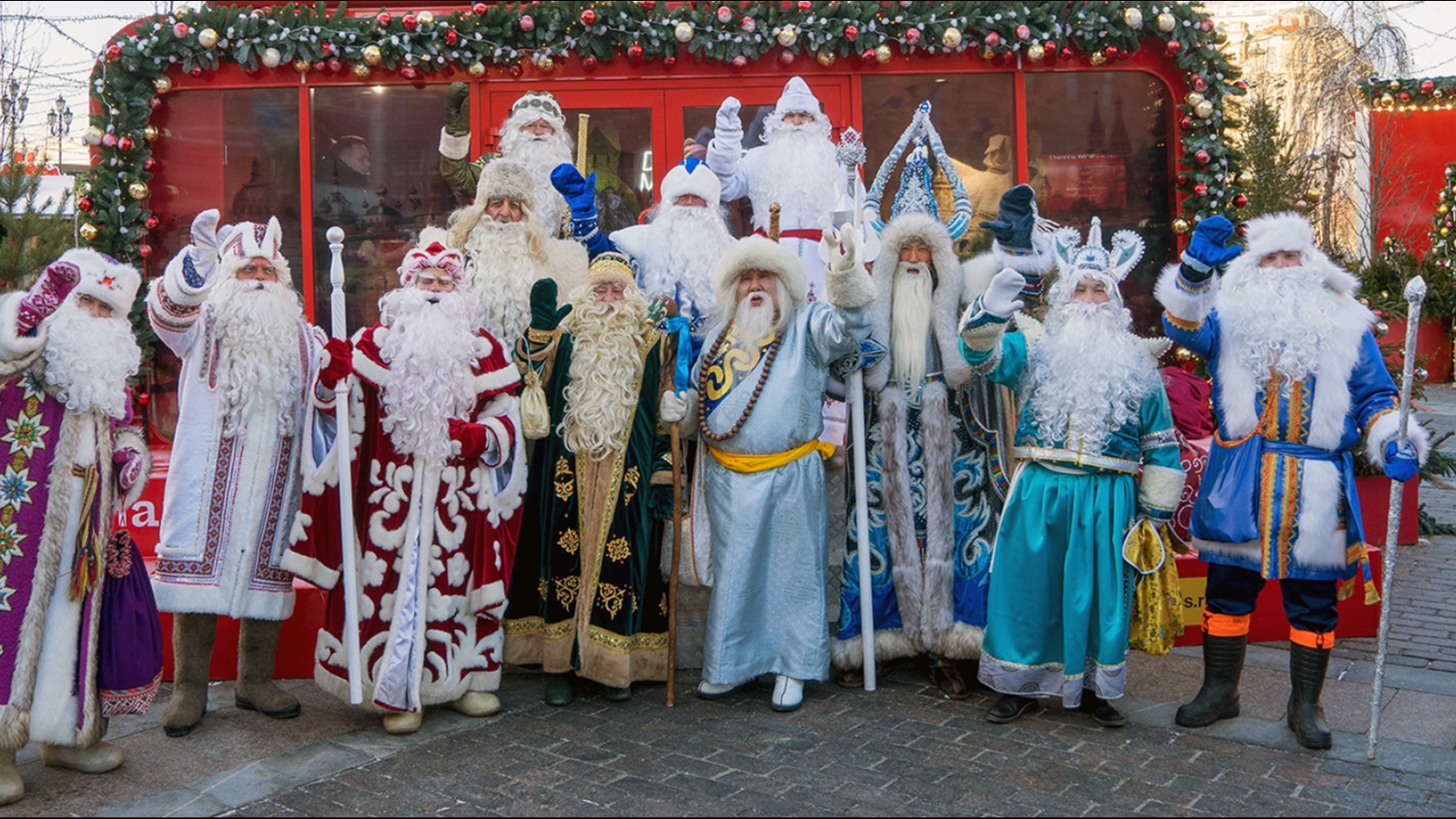